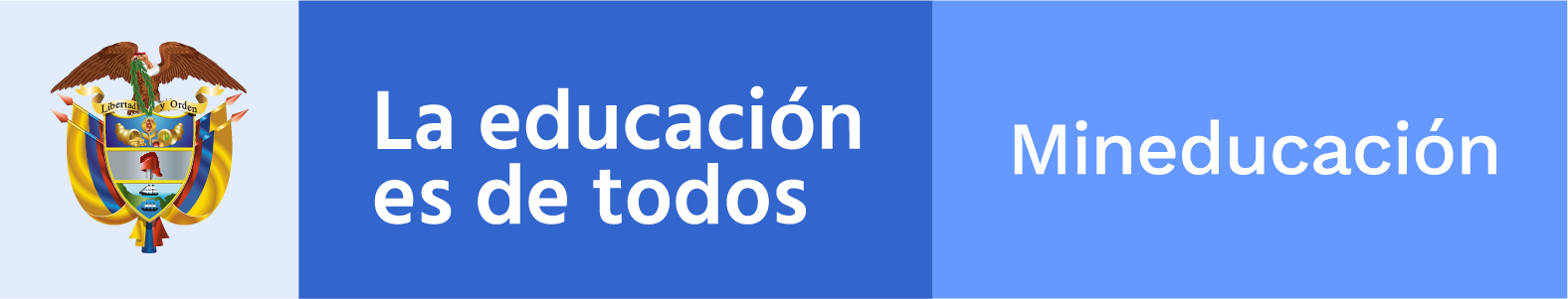 Convocatoria de Educadores Rurales

Diplomados en y para la Ruralidad
Cohorte 2022- 2

Divulgación de la convocatoria
Abril 27 de 2022
Reporte de inscripciones – Convocatoria No. 2
Divulgación de la convocatoria de Educadores Rurales
Nuevo cronograma
Contenido
2
Convocatoria de Educadores Rurales - BID
Diplomados en y para la Ruralidad - Reporte de inscripciones 22/04/2022
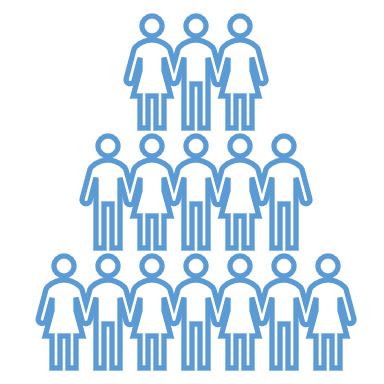 Convocatoria de Educadores Rurales - BID
Diplomados en y para la Ruralidad - Reporte de inscripciones 22/04/2022
Convocatoria de Educadores Rurales - BID
Diplomados en y para la Ruralidad - Reporte de inscripciones 22/04/2022
51 ETC con educadores inscritos

44 ETC sin educadores inscritos

(Barranquilla no tiene educadores rurales)
Plan de Comunicaciones
Divulgación de la Convocatoria
Convocatoria de Educadores Rurales - BID
Divulgación de la convocatoria (redes, página web ICETEX, Contacto Maestro).
Socialización de la convocatoria con las Secretarías de Educación, ENS (correos, líderes).
Divulgación a través de aliados en los territorios.
Divulgación en los espacios de Asistencia Técnica o encuentros con aliados, operadores y organizaciones sociales.
Apoyo a la inscripción, legalización y cargue de documentos de los educadores rurales.
Desplazamiento a algunas entidades para divulgación
Divulgación de la convocatoria con CONTACTOS (redes, página web, correos, whp)
Encuentros virtuales con docentes
Diálogo directo con líderes de Calidad de las SE
Divulgación en otros espacios de formación del MEN
Elaboración de piezas comunicativas
Divulgación con Gestores en territorio, Mesa de Educación Rural, Agencia de Renovación del Territorio – ART (web - local), Redes Escuela Nueva, Gestores en territorio, Sindicatos
Apoyo a inscripción con tutores PTA
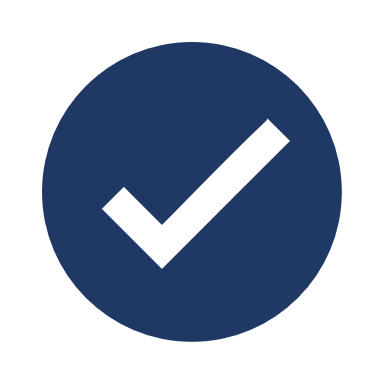 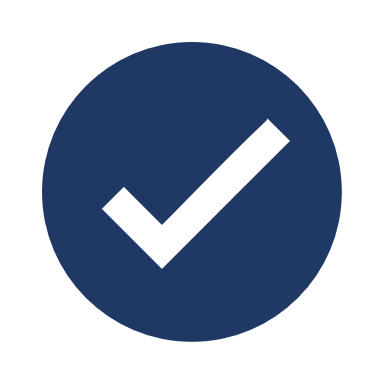 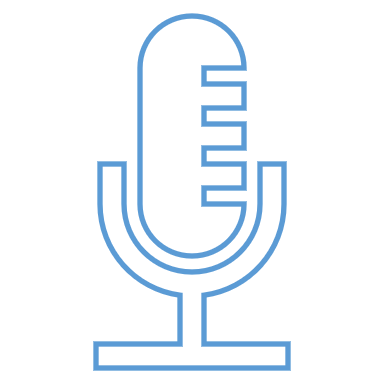 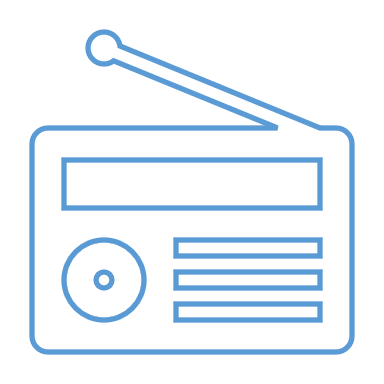 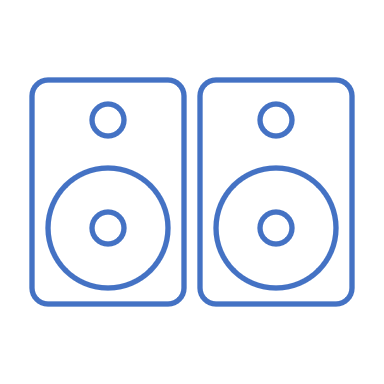 Convocatoria de Educadores Rurales - BID
Cronograma de inscripción de educadores
RESULTADOS DEL EJERCICIO
Convocatoria de Educadores Rurales - BID
Cronograma de inscripción de educadores
RESULTADOS DEL EJERCICIO
Convocatoria de Educadores Rurales - BID
Cronograma de inscripción de educadores
RESULTADOS DEL EJERCICIO
Nuevo cronograma
Cronograma
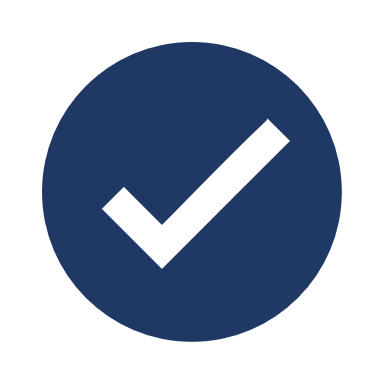 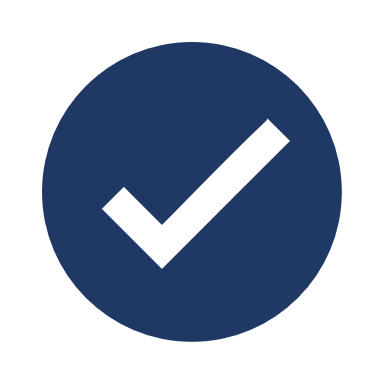